Tides & Eclipses
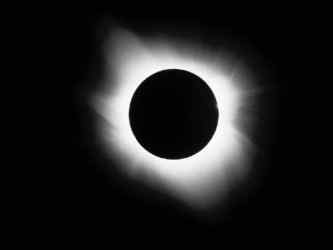 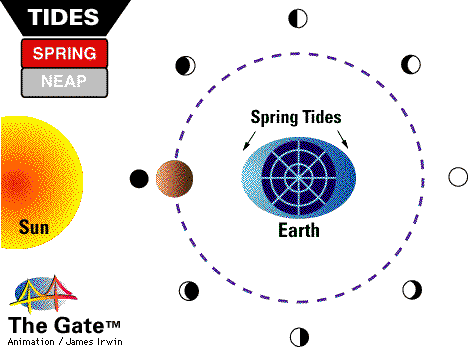 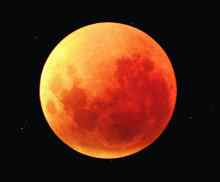 Astronomy
Page 12
©Mark Place, 2009-20010
 www.LearnEarthScience.com
Tides
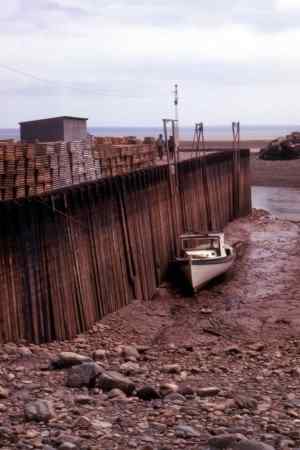 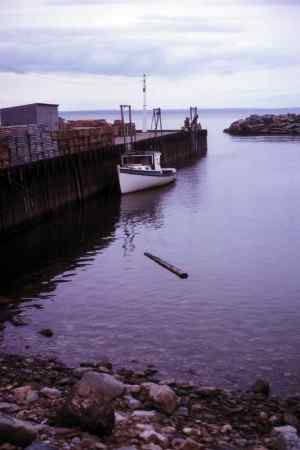 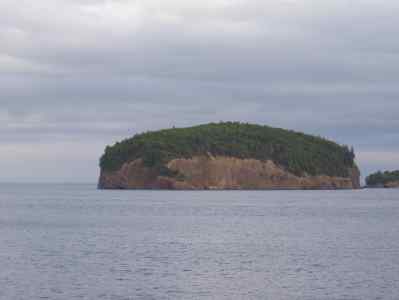 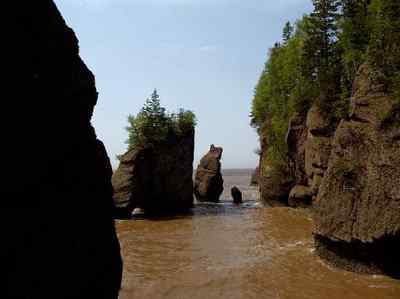 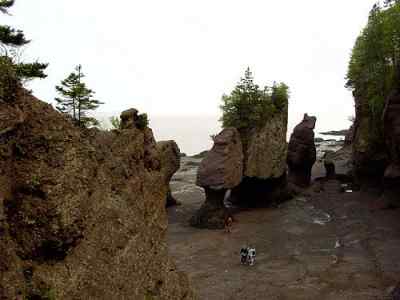 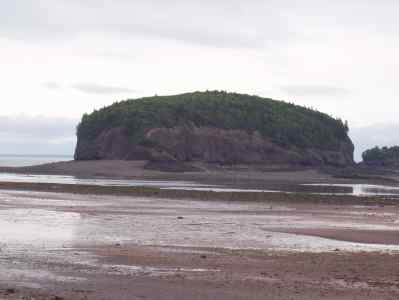 What causes
tides?
Caused by the
gravitational pull
of the moon & sun
Based on the diagram, 
which types of tides have a larger range?
SPRING TIDES
During which phases of the moon
do neap and spring
tides occur?
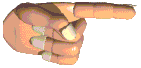 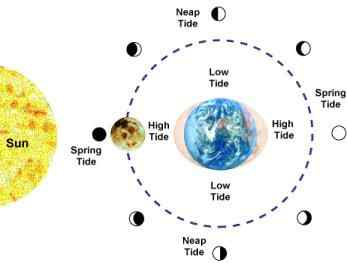 1st & 3rd Quarters
Neap?
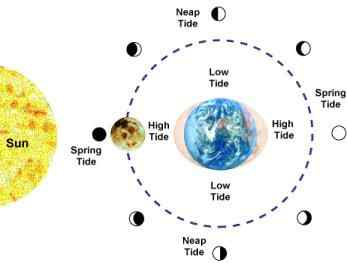 New or Full Moon
Spring?
How many tides a day?
2 high tides
2 low tides
Why are there not exactly 
12 hours between tides?
because the moon
revolves around
the Earth while the
Earth rotates
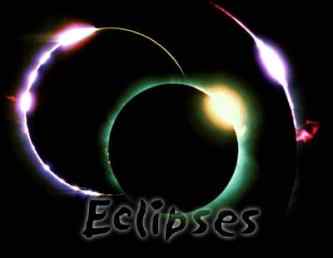 What’s the 
difference between 
solar and lunar eclipses?
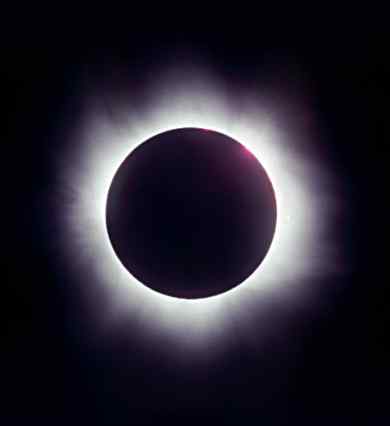 Solar
Lunar
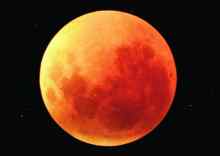 Earth goes
into moon’s
shadow
moon goes
into Earth’s
shadow
Solar Eclipse
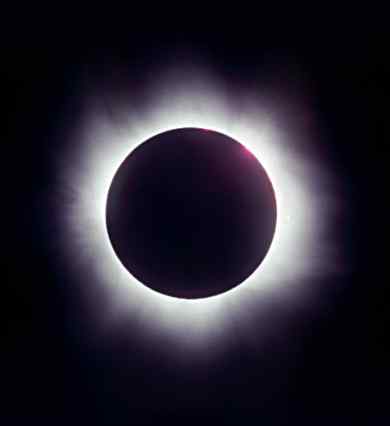 What phase?
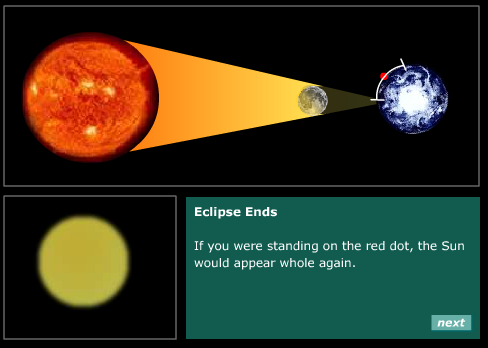 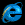 New Moon
Solar Eclipse 2010
Solar Eclipses through 2020
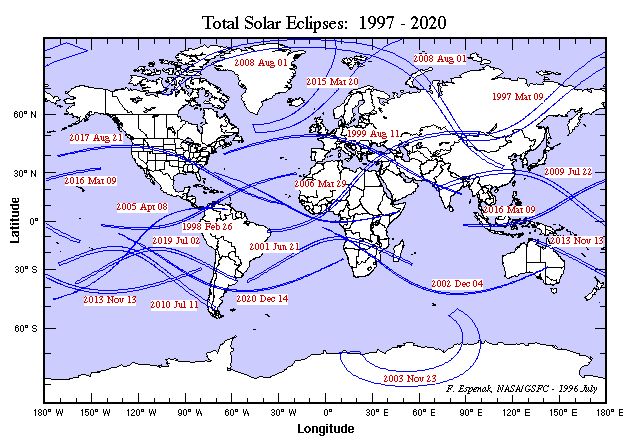 Lunar Eclipse
What phase?
Full Moon
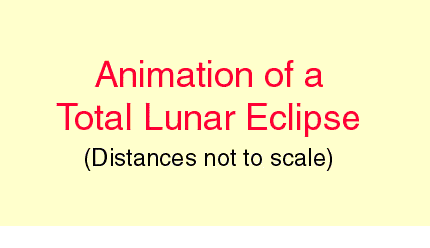 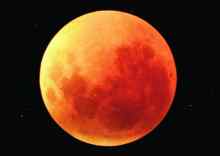 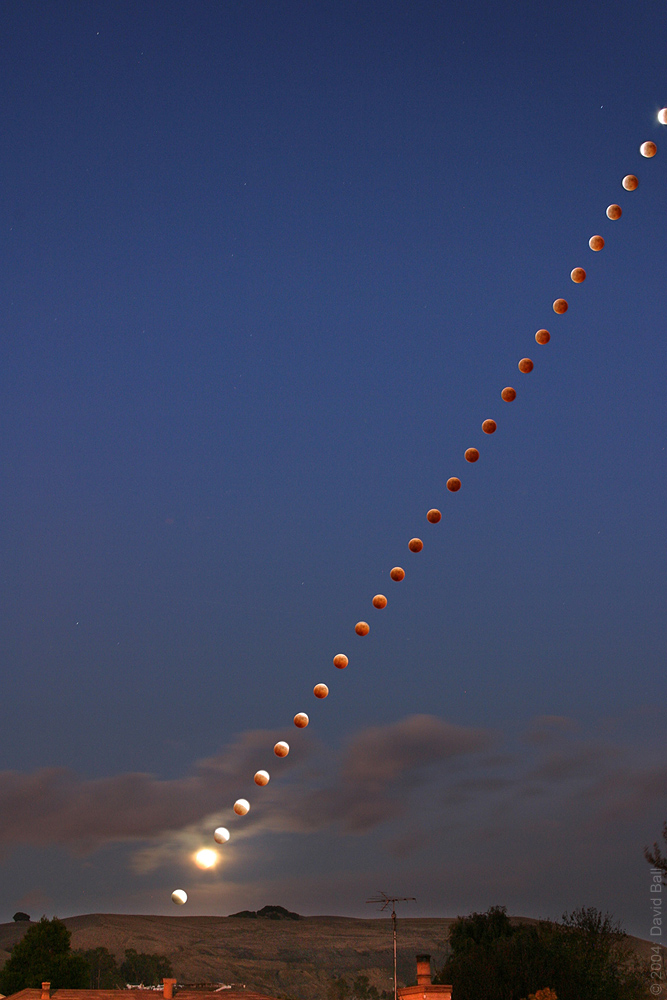 Lunar Eclipse 2010
Why don’t we have 
solar and lunar eclipses
 every month?
The moon’s orbit is 
tilted 5° from the
Earth’s orbit.
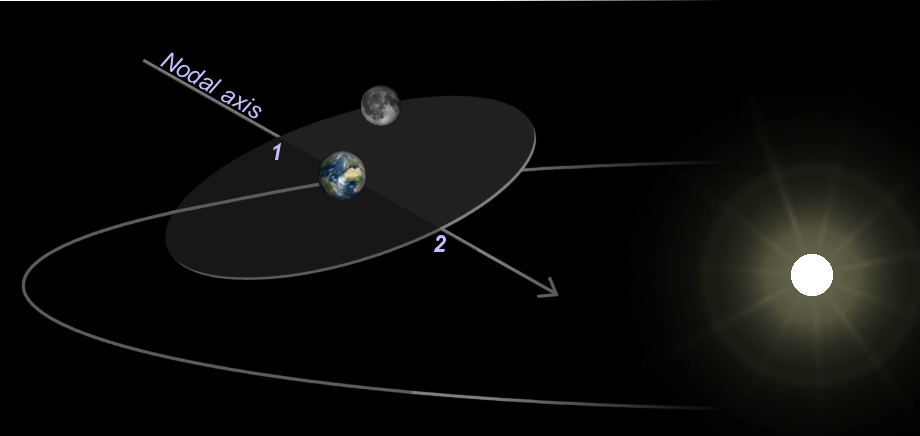 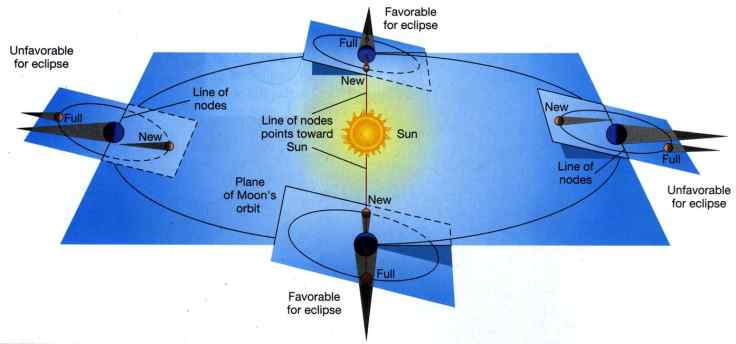